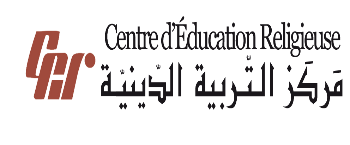 مَركَزُ التَّربِيَّةِ الدّينِيَّة
يُقَدِّمُ كِتابَ التّاسع أَسَاسِيّ
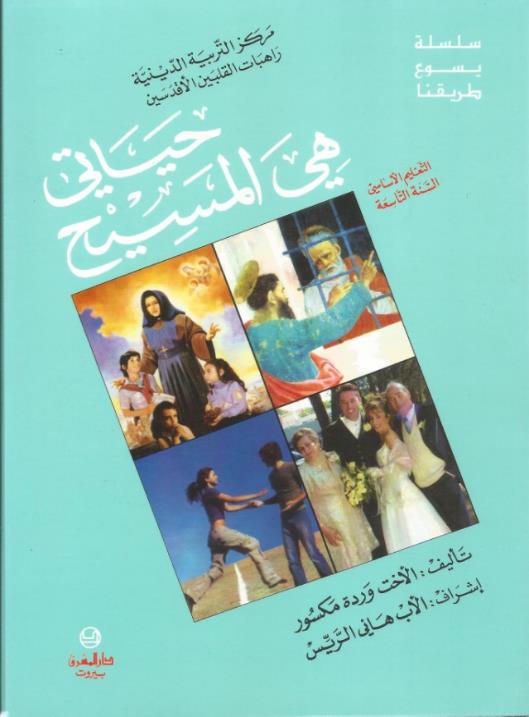 اللِّقاءُ التّاسِع
«إنَّ هَذا السِّرّ لعَظيم »
فَيَصيرُ الإِثنان
جَسَدًا واحِدًا
أفسس 
5 /31
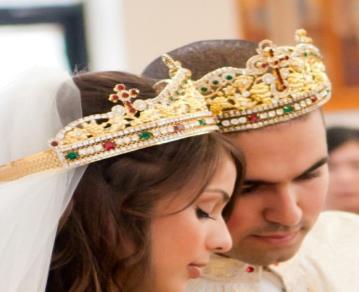 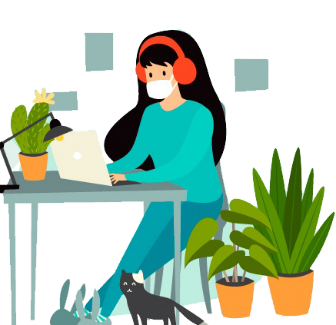 ما هوَ هَدَفُنا اليَوم؟
أن نَكتَشِفَ معًا أنَّ الزّواجَ الّذي يخصُّ البشريّةَ بِأَجمعِها تَرى الكنيسَةُ فيهِ رَمزًا وسِرًّا لِمَحبَّةِ اللّهِ لِلبَشَر.
أَن نَستَندَ إلى بَعضِ المَفاتيحِ العِلمِيّةِ لِقِراءَةِ «رِسالة القِدّيسِ بولُس" وتحليلِها، ولشرحِ حُبِّ الزّوجين وكَيفِيّةِ ارتباطهِ بِحبِّ المَسيحِ لِلكَنيسَة.
أن نعيَ أهمِّيّةَ ما تَقومُ بهِ الكَنيسةُ لِتُحافظَ عَلى هَذا الحُبِّ وتُسعِدَ العائلة.
أَصدِقائي...
عُنوانُ هَذا اللّقاء: 
«إنَّ هَذا السِّرَّ لَعَظيم»
ما مَعنَى كلمَة سِرّ؟
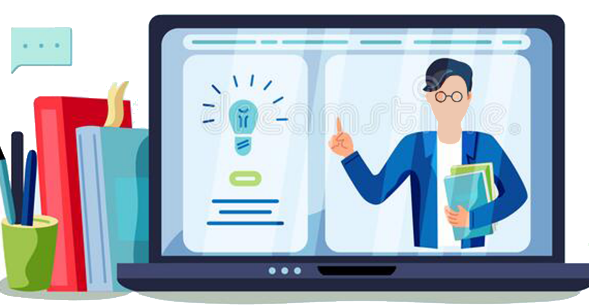 إنَّ هَذا السِّرّ لَعَظيم
كَلِمَةُ سِرّ : قَد تَعني أَحَد الأُمورِ التّالِيّة :
1- ما يَحتَفظُ بهِ الإِنسانُ لِنَفسِهِ فَلا يبوحُ به لأَحَد.
2- ما لا يَستطيعُ الإنسانُ أَن يفهمَهُ كُلّيًّا ويَبقى مُغلقًا علَيه، بِمَعنى اللّغز.
3- ما لا يَنتَهي الإِنسانُ مِن فَهمِه، وكُلّ ما فهِمَ مِنه شَيئًا أرادَ المزيدَ من التعمُّق فيه… وهذا هوَ مَعنى السّرّ في الكنيسَة… 
سَواء أكانَتْ أَسرارُ الدّيانَةِ (أَي سِرّ الثّالوث الأَقدَس والتّجسّد،  والفداء…) 
أَمّ أَسرار الكنيسَةِ السَّبعَة (كَالمَعمودِيّةِ والإفخارستِيّا والزّواج…).
إنَّ الزَّواجَ سِرّ، لا لأنَّ المَسيحَ هُوَ الّذي أَوجَدَه.
* فَالزّواجُ يُرافقُ البَشَريّةَ مُنذُ نَشأتِها، ولكنَّ المَسيحَ أعطاه مَفاهيمَ تَختلفُ تَمامًا عمّا كانَتْ قَبله (راجِع متّى 19 أو مرقس 10). وهذهِ المَفاهيمُ الجَديدةُ جَعلَت مِن الزّواجِ المَسيحيِّ زَواجًا مُمَيّزًا بينَ التَّقاليدِ البشرِيّة.

* مِن المُهمِّ جدًّا أَن نَفهَمَ مَقطَعَ الرّسالَةِ إلى أَهلِ أَفسس الّذي يُتلَى في حَفلةِ الإكليل، لأنَّ جَميعَ الطّقوس اختارَتهُ وَقد فَسَّرهُ القدِّيسُ يوحَنّا الذهبّي الفمّ كما سَنَرى لاحِقًا.
وَالآن
 سَنَقرأُ الرّسالَةَ
الّتي يَتَسلّحُ بِها بَعضُ الرِّجالِ أَحيانًا لِنَفهَمَها جَيِّدًا
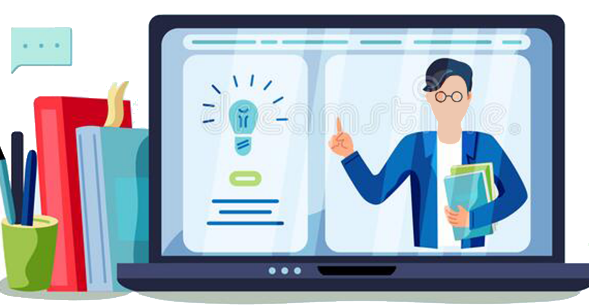 نَصُّ الرِّسالَةِ الّتي تُقرأُ في كُلِّ إِكليل (أفسس 5/21-33 و 6/1-4)
أَيَّتُها النِّساء، اِخضَعْنَ لأَزْواجِكُنَّ خُضُوعَكُنَّ لِلرَّبّ، لأَنَّ الرَّجُلَ رَأسُ المَرأَة كما أَنَّ المسيحَ رَأسُ الكَنيسةِ الَّتي هي جَسَدُه وهو مُخلِّصُها وكما تَخضَع الكنيسةُ لِلمسيح فلْتَخضَعِ النِّساءُ لأَزواجِهِنَّ في كُلِّ شَيء. أَيَّها الرِّجال، أَحِبُّوا نِساءَكم كما أَحَبَّ المسيحُ الكَنيسة وجادَ بِنَفسِه مِن أَجْلِها لِيُقدَسَها مُطهِّرًا إِيَّاها بِغُسلِ الماءِ وكَلِمَةٍ تَصحَبُه، فيَزُفَّها إِلى نَفْسِه كَنيسةً سَنِيَّة لا دَنَسَ فيها ولا تَغَضُّنَ ولا ما أَشْبهَ ذلِك، بل مُقدَّسةٌ بِلا عَيب. وكذلِك يَجِبُ على الرِّجالِ أَن يُحِبُّوا نِساءَهم حُبَّهم لأَجسادِهِم. مَن أَحَبَّ امرَأَتَه أَحَبَّ نَفْسَه.
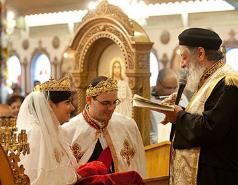 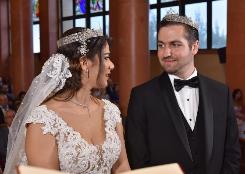 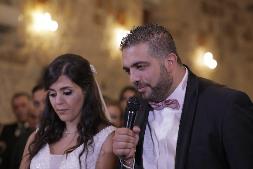 لِيَخضَحعْ بَعضُكم لِبَعضٍ بِتَقوى المسيح. فما أَبغَضَ أَحَدٌ جَسَدَه قَطّ، بل يُغَذِّيه ويُعْنى بِه شَأنَ المسيحِ بِالكَنيسة. فنَحنُ أَعْضاءُ جَسَدِه. «ولِذلِك يَترُكُ الرَّجُلُ أَباه وأُمَّه ويَلزَمُ امرَأَتَه فيَصيرُ الاِثْنانِ جَسَدًا واحِدًا». إِنَّ هذا السِّرَّ لَعَظيم، وإِنِّي أَقولُ هذا في أَمرِ المسيحِ والكَنيسة. 33فكذلك أَنتُم أَيضًا فلْيُحِبَّ كُلٌّ مِنْكُمُ امرَأَتَه حُبَّه لِنَفْسِه، ولْتُوَقِّرِ المَرأَةُ زَوجَها.أَيُّها الأَبناء، أَطيعوا والِدِيكم في الرَّبّ، فذلِك عَدْلٌ. «أَكرِمْ أَباكَ وأُمَّك»، تِلكَ أُولى وَصِيَّةٍ يَرتَبِطُ بِها وَعْدٌ وهو: «لِتَنالَ السَّعادة ويَطولَ عُمرُكَ في الأَرْض» وأَنتُم أَيُّها الآباء، لا تُغيظوا أَبناءَكم، بل رَبُّوهم بِتَأديبِ الرَّبِّ ونُصْحِه
لِنَتحاوَر
ما الّذي لَم نَفهَمْه؟
ما الّذي نُوافِقُ عَليه؟
ما الّذي لا نُوافِقُ عَليه؟
ما الّذي سَبَّبَ لَنا صَدمَة؟
وَالآن... نُجيبُ أَمامَنا عَن هَذِهِ الأسئِلَةِ الخاصّةِ بِرِسالَةِ بولُس، على وَرَقة
يُمكنُ أَن نَستَعينَ أَيضًا بِالمَراجعِ التّاليّة: 		1 قورنتس 7/2-5  2أفسس 5/21، 6/4
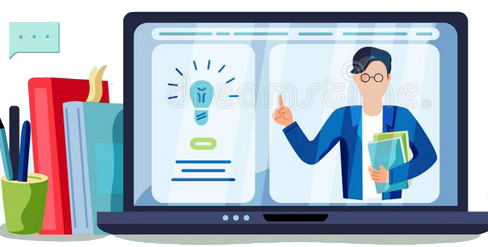 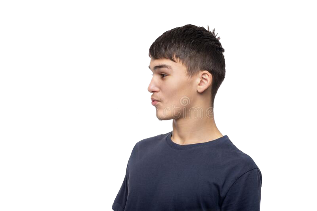 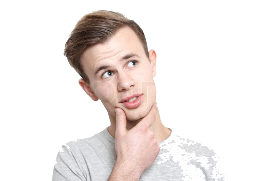 . ماذا يَطلُبُ بولسُ مِن النِّساء، مِنَ الرّجال، مِن الأبناءِ وَمِن الآباء؟
هَل العبارَة: «إخضَعنّ لأَزواجِكُنّ خُضوعكنّ لِلرَّبِّ» تَعني تَسليطَ الرَّجلِ على المَرأة؟ ماذا إِذن؟
كَيفَ تُفَسّرُ العِبارَة: "مَن أَحَبَّ امرأَتَهُ أَحبَّ نَفسَه"؟
عَلى أيّ أَساسٍ يَبني بولسُ الزَّواجَ وَماذا يَتطلّبُ هَذا السِّرّ مِن الرَّجُلِ والمَرأة؟
لِماذا يَتّخذُ بولسُ مِن عَلاقةِ المَسيحِ بِالكَنيسَةِ رَمزًا لِلزَّواج؟
كَيفَ يَصِفُ بولسُ علاقةَ المَسيحِ بِالكَنيسَة؟
ما هِيَ الأَضواءُ الّتي تُلقيها عَلى علاقَةِ الرَّجُلِ بِالمَرأةِ في الزَّواج ؟
متَى تُظهرُ علاقةُ الزَّوجَين علاقةَ المَسيحِ بِالكَنيسة؟
الإِجابات
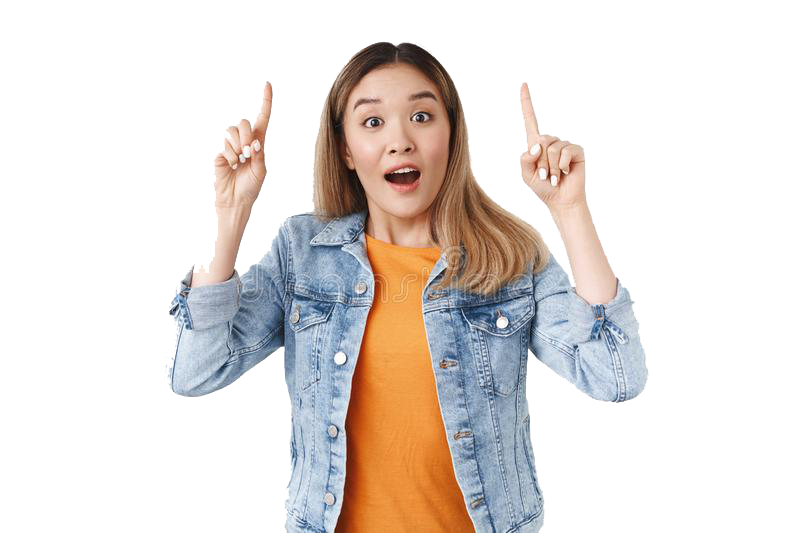 :
ماذا يَطلبُ بولسُ مِن النِّساء، مِنَ الرِّجال؟
أَن "يخضعنَّ لأَزواجهنَّ خُضوعهنّ للرَّبّ" 
في كُلّ ِشَيء. لأنّ الرَّجلَ رَأسُ المَرأةِ كَما أنَّ المَسيحَ هوَ رَأسُ الكنيسَة.
منَ النّساء
أَن يُحِبّوا نِساءَهُم كَما أَحبَّ المَسيحُ الكَنيسةَ وجادَ بِنفسهِ مِن أجلِها. وأن يُحِبّوهم حُبَّهم لأَنفسِهم.  فمن أحبَّ امرأتَهُ أحبَّ نَفسهُ وَمن أحبّ نفسَهُ أحَبَّ جَسَدهُ وَغذّاه واعتَنَى بِه.
منَ الرّجال
:
ماذا يَطلبُ بولُس، مِنَ الأَبناءِ وَمِن الآباء؟
منَ الأبناء
أَن يُطيعوا والِدَيهم وَأَن يُكَرِّموهُم.
ألاّ يُغيظوا أَبناءَهُم بَل أَن يُرَبّوهم بِتَأديبِ الرَّبّ ونصحِه.
منَ الآباء
هَل العِبارَة «إِخضَعنَ لأَزواجِكُنَّ خثضوعِكنّ لِلرّبّ»  تَعني أن يتسلّطَ الرجلُ على المَرأة؟
لا، بَل أَن يحبَّها كَما أحبَّ المَسيحُ الكَنيسةَ الّتي خَلَّصها ويُخلِّصها دائمًا لأنَّ القدّيسَ بولسَ يَبدأُ حديثَه بهذهِ العِبارة: "لِيَخضعْ بَعضُكم لِبَعض بِتَقوى المسيح"، فالرّجُلُ أيضًا يَخضعُ لِزَوجتِه.
كَيفَ تُفَسّرُ العبارَة
 «مَن أَحبّ امرأتَه، أحبَّ نَفسه»؟
تَدلُّ هذهِ العِبارةُ عَلى أنَّ الإثنَين أَصبَحا جَسَدًا واحِدًا، فلا يَعودُ الرَّجلُ يُميِّز بَينهُ وَبَينَ زَوجَته.
عَلى أَيّ أساسٍ يَبني بولسُ الرَّسول الزَّواجَ وَماذا يَتطلّبُ هذا السّرّ مِن الرَّجلِ وَالمَرأة؟
يَبني بولسُ الرَّسول الزَّواجَ عَلى أساسِ الحُبِّ المُتَبادلِ والإحترامِ وَبَذلِ الذّاتِ وَعَلى أساسِ أن يُعطيَ الرّجلُ لِلمرأةِ حَقّها وأَن تُعطيَ المَرأةُ لِلرّجلِ حَقّهُ وَألاّ يَمتنعَ أحدهما عَنِ الآخر.
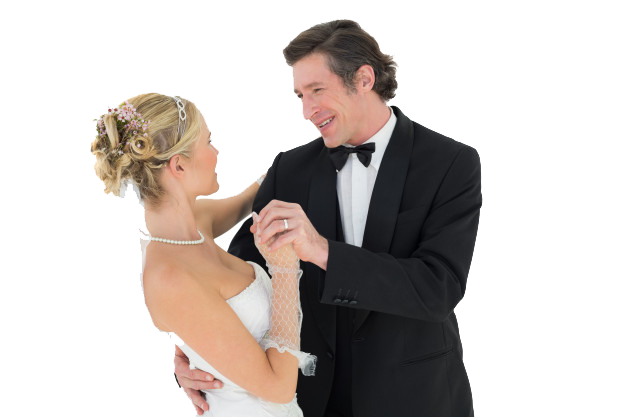 ما هِيَ الأَضواءُ الّتي تُلقيها عَلى علاقَةِ الرّجلِ بِالمَرأةِ في الزَّواج؟
الأَضواءُ الّتي تُلقيها الكَنيسةُ هي:
الاتِّحاد بَينَ الرَّجلِ وَالمرأةِ بِالحُبِّ المُتبادَل.
الخُضوعُ المُتأتّي من تَقوى المَسيح وَمن الحُبِّ الّذي يُخلِّص الآخَر.
الزَّواجُ القائمُ عَلى الحُبِّ الّذي لا يَتَجَزأ وَلا يَنفَصِلُ لأَيِّ سَبب.
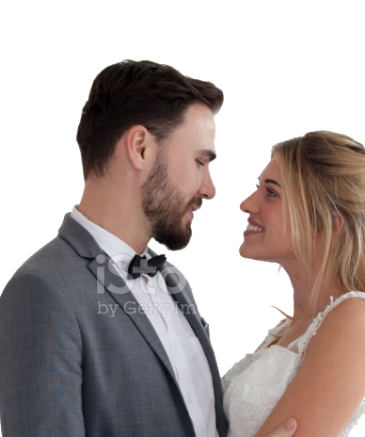 لِماذا أَرادَتِ الكَنيسَةُ أَن تُكرّسَ الزَّواجَ 
بَينَ أبنائِها؟
لأنَّ المَسيحَ أَعطَى الزَّواجَ مَفاهيمَ تَختَلفُ تَمامًا عَمّا كانَتْ قَبلهُ من حَيثُ الأمانةِ وَالمَحبّةِ وَديمومةِ الزَّواج، وأعادَهُ إلى هَدفهِ الأوّلِ حَيثُ يتركُ الرّجُلُ أباه وأُمّه وَيَتبعُ امرَأتَه. وَجَعله رَمزًا لِمَحبّةِ اللّهِ لِلعالم.
يَقولُ بولُس: "أَنَّ هَذا السِّرّ لَعظيم"، أَينَ تَكمنُ عَظَمَته؟
تَكمُنُ عَظَمَتهُ في أنّهُ شَبيهٌ بِعلاقةِ المَسيحِ بِالكَنيسَة. كَما أنّ الزَّواجَ المَسيحيَّ هوَ الّذي يُؤدّي إلى تَكوينِ العائِلةِ الّتي هيَ نُواةُ الكَنيسَة.
وَالآن
 عَلَينا أن نَفهَمَ جَيّدًا هَذهِ النِّقاط
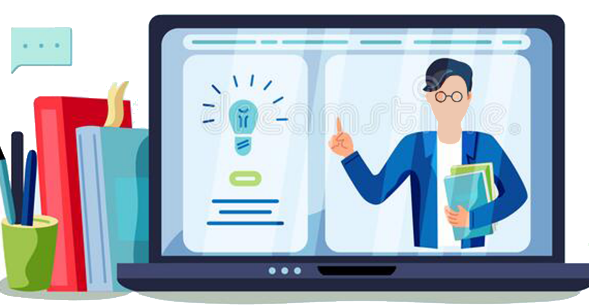 يُؤكّدُ لَنا القِدّيسُ بولُس أنَّ العائلَةَ تَرتكزُ عَلى الحُبِّ المُتبادلِ بَين المَسيحِ والكنيسَة. وَالتّعاليمُ الّتي نَتّخذُها مِن هَذا المَقطعِ تُساعِدُنا كَي لا نَتَمَسّك فقَط بِبَعضِ التَّعابير لنُظهر سُلطة الرّجلِ عَلى المَرأةِ أو غَيره:
-
- الخُضوعُ وَالحُبُّ أَمران مُتَساويان.
- التَّضحيّةُ عَلى مِثالِ المَسيح.
- الحُبُّ بَين الزَّوجَينِ وَالأَبناء في
حاجَةٍ إلى تَغذِيَةٍ دائِمَة.
- الزَّواجُ المَسيحِيُّ يَتِمُّ بَينَ أَعضاء جَسَد المَسيح.
- عَلاقَةُ الآباء بِالأَبناءِ هيَ أَيضًا مِن سِرِّ المَسيح.
"… وَحدَهُ القلب يُبصِرُ جيِّدًا؛ فالأمورُ المهّمةُ لا تَراها العَين"
أنطوان ده سانت اكزيبري، الأمير الصغير.
هَل تَعرفونَ ما هِيَ رَكائزُ الزَّواجِ المَسيحِيّ؟
لِنَتَمَعّن فيها مَعًا!
رَكائزُ الزَّواجِ المَسيحيّالزَّواجُ في الكنيسَةِ مَبنيّ عَلى أربعِ أُسُس:
رَكائِزُ الزَّواجِ المَسيحِيّ
والآنَ لنتَعَمّق في هَذا السِّر، ونقرأ مَعًا ما قالَهُ القِدّيسُ يوحَنّا الذّهبِيّ الفَمّ عَنه.
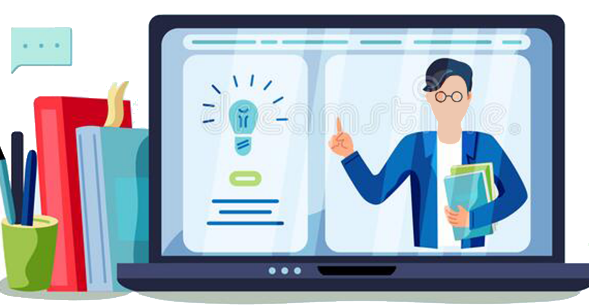 يوحَنّا
 الذَّهبِيّ الفَمّ
هذا السرًّ العَجيب، أَدركَهُ بولُس،  بِأن رأى كائِنين يَترُكان عائِلَتَهما، ليتّحد الواحِدُ بِالآخر بِرَوابطٍ وَثيقةٍ لا تَنفصم عراها. لقد رأى أيضًا الماضي الطويلَ يَضمَحلّ ويتلاشى ويختَفي في اللّحظةِ الأخيرَة، حتّى إنّه صرَخَ قائلاً: يوجدُ شَيءٌ يفوق اختراعَ الإنسان،  والله وحده غرسَه في أعمقِ قلب الإنسان،  وهو التّجاذبُ الّذي يتمكَّنُ من الاتيان بهذا النّكران وهذهِ التضحيَة. وهذا ما جعلَهُ يُرَدّدُ قائلاً: "يوجدُ في الحَقيقةِ سِرّ كبير".
كلّ ذلكَ رآهُ بولسُ يَجري ويتَحَقّقُ بَينَ المَسيح والكَنيسَة، فَانذهلَ وَتَعجّب. ماذا جرى بَينَ المسيح والكنيسة؟ كما أنّ الرجلَ يتركُ أباه ليلتحقَ بامرأته، كذلكَ المسيحُ تركَ عرشَ الآبِ السّماويّ كي يتعلّقَ بكنيستِه. لم يَدْعُنا إلى نفسه، بل هو نزَلَ إلينا. وعندما نَقول: تركَ عرشَ الآب، لا نفهم هنا أنّه تركَ ألوهيّته، بل أن الألوهيّةَ تنازَلَت مَعه إلينا، إذ أنَّه، وهوَ مَعنا، فإنّه لا يزال مع الآب. وهذا ما جعَلَ بولسُ يُرَدّد قائلاً "هنا يوجدُ سِرّ عظيم".
هذه هيَ عَظمةُ سِرّ الزّواج ،  وقد عَرَفتموه صورَةً لاتّحادٍ سامٍ، اتّحاد المَسيح بِالكنيسة، فلا تحسبوه أمرًا اعتياديًا، بل احسبوه عمَلاً هامًّا خطرًا. لا تنظر إليهِ من خِلالِ المال،  وليسَ هو بِتجارةِ بُقول، بل هوَ تِجارةُ حياة.
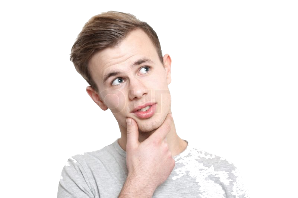 لِنَتَذَكَّر
 الزّواجُ يُرافقُ البَشريّةَ مُنذُ نَشأتها، وَمع ذلكَ تَرى فيه الكنيسةُ رَمزًا وسِرّأ لمحَبّةِ الله لِلبشر لا لأنّ المَسيحَ هُوَ الّذي أوجَدَه. ولكنَّ المسيح أعطاه مفاهيم تَختلفُ تَمامًا عمّا كانَت قَبله (راجع متّى 19 أو مرقس 10). وهذهِ المَفاهيمُ الجَديدةُ جَعلتْ مِن الزّواج المَسيحيّ زواجًا مُميّزًا بينَ التّقاليدِ البَشريّة.
 منَ المُهمّ جدًّا أَن نفهمَ مَقطعَ الرّسالةِ إلى أهلِ أَفسس الّذي يُتلى في حفلة الإكليل، لأنَّ جميع الطّقوس اختارته وقد فسَّرهُ القدِّيس يوحنّا الذهبّي الفمّ كما وَرَد في المُلحق.

● الحُبُّ الحَقيقيُّ لَه مُتطلِّبات. فهوَ لا يَكتفي بالشُّعورِ أو بالإعجابِ أو باللِّقاءِ، بل هو بذلُ الذّات في سبيلِ الآخرِ ومُساهمةٌ فعّالةٌ في إسعادِهِ كي يصلَ إلى ملءِ إنسانيَّتِه.
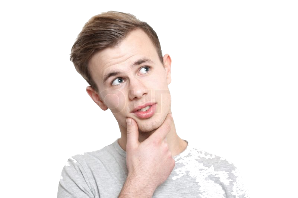 لِنتَذَكَّر
● العائِلةُ هِي المَكانُ الّذي يَختَبِرُ فيهِ الإِنسانُ الحُبَّ ويُهيِّئُ مُستقبلَه فيه.
●  الزَّواجُ هُوَ سِرٌّ يُبنى عَلى عَلاقةِ الحُبِّ الصَّحيحة.
● وقَد أَضفَى المَسيحُ عَليه مَفاهيمَ تَختلفُ تَمامًا عَمَّا كانَت قبلَهُ من حَيثُ الأمانةِ وَالمَحبَّة وديمومة الزّواج، وأعادَهُ إلى هدفِهِ الأوَّلِ حيثُ يترُكُ الرّجُلُ أباهُ وأُمهُ وَيَتبعُ إِمرأتَهُ. وجَعَلهُ رمزًا لِمَحبَّةِ اللَّهِ للعالَم.
نُصَلّي مَعًا
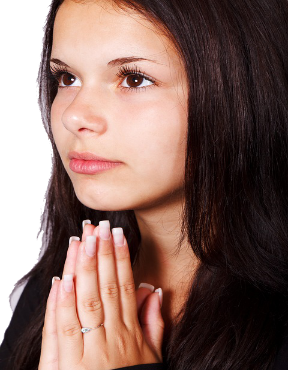 أيُّها الأحبّاء، فلنُحِبَّ بَعضُنا بعضاً، لأنَّ المحبَّةَ من الله. وكُلُّ مَن يُحِبُّ هوَ مولودٌ منَ اللهَ، ويَعرِفُ الله. ومَن لا يُحِبُّ لمْ يعرِفِ الله، لأنَّ اللهَ محبَّة. وبهذا ظهَرَتْ محبَّةُ اللهِ لنا، أنَّ اللهَ أرسَلَ ابنهُ الوحيدَ الى العالم، لِنَحيا بِه. بهذا تكونُ المحبَّة، لا بأنَّنا نحنُ احببنا الله، بل بأنَّ اللهَ نفسَهُ أحبَّنا، وأرسَلَ ابنهُ كفّارَةً لخطايانا.
نَقرأُ وَنَتَأمّلُ في النَّصِّ التّالي
نُصَلّي مِن المَزمور
يا رَبّ إلى السَّماءِ مَحَبّتكُ وَإلى الغُيوم أَمانَتُك.عَدلك مثل الجِبال، وأحكامُك غَمرٌ عظيمٌ.اللّهم ما أثمنَ مَحَبّتك، إن بَني البشرِ بظلّ جَناحَيك يَعتَصمون.يَرتوون مِن فيضِ بَيتك، لأن عندكَ يُنبوع الحَياة، وَبِنورك نُعاينُ النّور
نَختمُ بِتَرنيمَة
إجعَلْني كَخاتم
إِجعَلْني كَخاتم عَلى قلبكَ 	كَعَلامةٍ عَلى ذِراعكَ
فَإنّ الحبّ قَويٌّ قويّ قويّ سِهامهُ سِهامُ نار لَهيب الرَّبّ
هَللويا هللويا هللويا هللويا هللوياهللويا
هللويا هللويا هللويا هللويا هللويا هللويا 
المياهُ الغزيرةُ لا تَستطيعُ أن تُطفئَ الحُبَّ وَلا أَن تَغمُرَه
إذا تَبقى بَعض الوَقت، يُمكنُ طرحُ أن نتحاورَ في هذهِ الأسئِلة
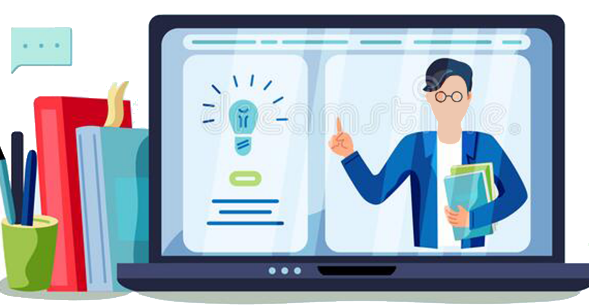 ماذا عَن رُتبَةِ الزَّواج؟
لَم تَتَدَخّلِ الكَنيسةُ في تَنظيمِ رُتبَةِ الزَّواجِ إِلاّ تَدريجيًّا.
- فَفي أوّلِ عَهدِها تَركَتِ الأُمورَ تَسيرُ كَما في السّابق، وإن اختلفتْ حَياةُ المَسيحيّين الزّوجيّة عَمّا كانته عند الوثَنِيّين سيِّما مِن حَيث الأمانة، والمحَبّة، وديمومة الزّواج…
- ثُمّ دَعَتِ العائِلاتُ الأُسقفَ أَو الكاهِنَ كَي يُبارِكَ الزَّوجَين.
 وَأَخذَتِ الكَنيسةُ تَضعُ رُتَبًا لِلزَّواج تَطَوّرَت حَتّى وَصلتْ إلى شَكلِها الحاليّ.
هَل تُحَبّذُ الكَنيسةُ الزَّواجاتِ المُختَلطَة؟
إنَّ الكَنيسةَ لا تَرفضُ الزَّواجاتِ المُختَلطة، أَي بَينَ شَخصَين مِن دِيانَتَين مُختَلفتين، وَإن كانَت تُحذّر مِن صُعوباتها. وفي ما يَختصّ بِالزّواجاتِ بَين مَسيحيّينَ مِن كنائِسٍ مُختلفَة،  فيمكنكم العودةَ إلى "دليلٍ لِتطبيقِ مبادئِ الحَركةِ المَسكونيّةِ وقواعدِها" ،  الصّادر عن المجلسِ الحبريِّ لِتعزيزِ الوحدةِ بَينَ المَسيحيّين (1993) تَجده لدى المَطبعَة البولسيّة – جونية. (الأرقام 143-160 ص 105-114).
ماذا عَن زَواجِ المُطلَّقين مُجدّدًا في الكَنيسَة؟
الكَنيسَةُ الكاثوليكِيّةُ لا تَقبلُ أَن تُكلّلَ المُطلّقين.
أَمّا الكَنائسُ الشّرقيَّة، فَهي َتَقبلُ بِإكليلٍ آخَرَ لِلّذي تركهُ الطّرفُ الآخرُ أو أخطأ تِجاهه،  استِنادًا إلى قَولِ يَسوعَ في إِنجيلِ مَتّى 19/9 "مَن طلّقَ امرأتهُ إلاّ لِفاحِشَةٍ وتزوّجَ غَيرها، فقَد زَنى".
ماذا عَن الطَّلاق؟
الكَنيسَةُ الكاثوليكيّةُ لا تقرُّ بِالطّلاقِ استِنادًا إلى هَذهِ العِبارة: "يَتركُ الرّجلُ أَباه وأمّه وَيلزمُ امرأتَهُ فيَصيرُ الإِثنان جَسَدًا واحِدًا". وقد أضافَ يَسوعُ في متّى 19: "فما جَمعَهُ اللّهُ فلا يُفرّقه الإِنسان".
أمّا ما يُقالُ عَن فَسخ الزَّواج، فَهوُ في الحَقيقةِ مُجَرّدَ إِعلان أنّ الزّواجَ لم يتّمَّ لأنّ الرَّكائزَ الأساسِيّةَ تَنقصهُ وَمنها:
- كامِل الرِّضى
- بِناؤه على غشٍّ وَتكتُّمٍ في أمور أساسِيّة (أَحَد مُتَزوّج وأخفى هذِه الحالة على الآخر، أو أنّه انتَحلَ إسمًا آخَر… ).
- عَدمُ تَوافُر الشُّروطِ القانونِيّةِ الّتي تَضمُنُ صحّةَ الزَّواج.